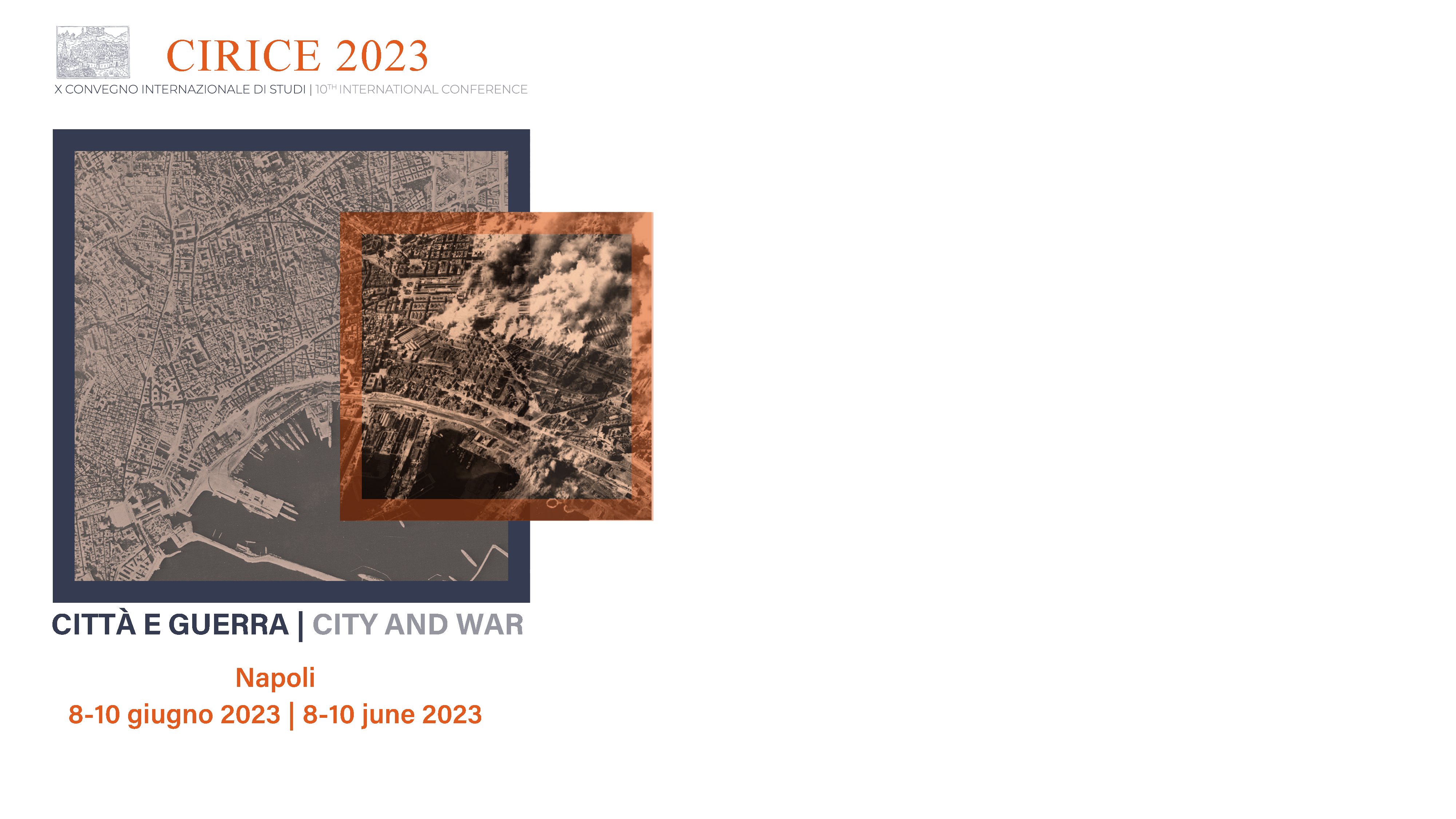 Macrosessione | Sessione
TITOLO

Nome Cognome
Affiliazione
Macrosessione | Sessione
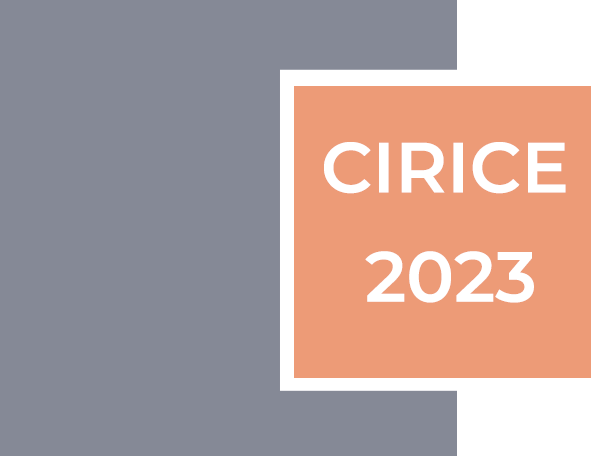 Nome Cognome | Affiliazione
TITOLO